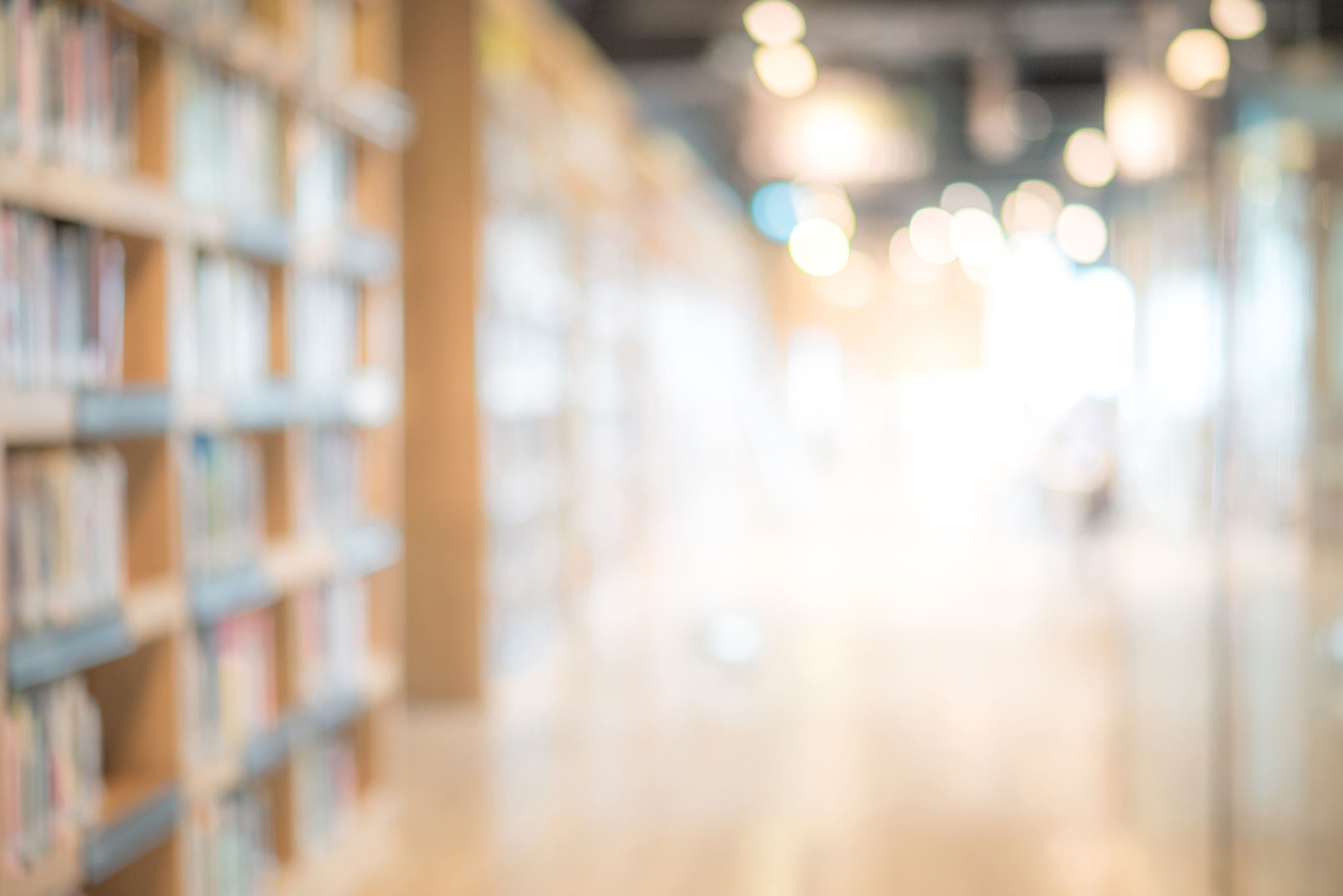 Principles of online learning
A work in progress
Informed and inspired by
Quality Matters,
Illinois Online Network
Distance Learning:  A Systems View (Kearsley, Moore)
Multimedia Learning (Richard E. Mayer)
Basic principles of an online course
Structure and consistency provide ease of navigation.
There exist clearly stated learning objectives.
Course policies establish lines of communication (synch/asynchronous).  
There exist clear and definitive student expectations.  
Technological requirements are precisely what is needed for success.  
Grading and assessment policies are easily understood.  
There is alignment between course content, learning objectives & assessments.  
Deadlines are reasonable and flexible to accommodate special needs.
The course facilitates learning.
There are a variety of teaching strategies and modalities for various learning preferences.  
The content is designed in chunks that enhance cognitive processing.  
Media, pictures and words, work together to impart knowledge.  
The content is designed to minimize extraneous or distracting information.
The course is designed to foster generative transfer of knowledge.  
Learning activities foster collaboration to achieve a community of learning.
The course is engaging.
The instructor creates a social presence with variety and frequency of communication.  
The instructor uses media to engage with learners.  
There are different types of interaction to promote a learning community.
Asynchronous 
Synchronous 
Feedback by the instructor is prompt and supportive.  
The instructor notifies learners of important events or changes. 
A conversational style of communication is encouraged.
The course fosters accomplishment.
The course encourages student initiative and self-directed learning.  
There are multiple methods of assessment.  
The connection to the real world to course is encouraged.  
Assessments promote critical thinking, synthesis of ideas, problem-solving, and other generative accomplishments demonstrating transfer of knowledge.
Assessments are aligned with objectives.
Administration and Support are sound.
There is adherence to copyright and fair use laws and guidelines.  
A code of conduct and academic integrity is expressed and expected.  
The course is compliant with accessibility guidelines.  
The course is compliant with…. ?  
The system of support promptly meets the students needs.  
A working relationship with instructional support and design ensures success.
references
Illinois Online Network. (2019). Quality Online Course Initiative Checklist 2.0 final.docx | Powered by Box. https://uofi.app.box.com/s/2lkj0mc0x73mtoth5v7y2reipuayk7hn
Mayer, R. E. (2021). Multimedia Learning (3rd ed.). Cambridge University Press.
Moore, M. G., & Kearsley, G. (2020). Distance Education: A Systems View of Online Learning (3rd ed.). Wadsworth Cengage Learning.
Quality Matters. (2018). Rubric Workbook, Standards for Course Design (6th for Online and Blended Courses). MarylandOnline.